Презентация немного о себе …
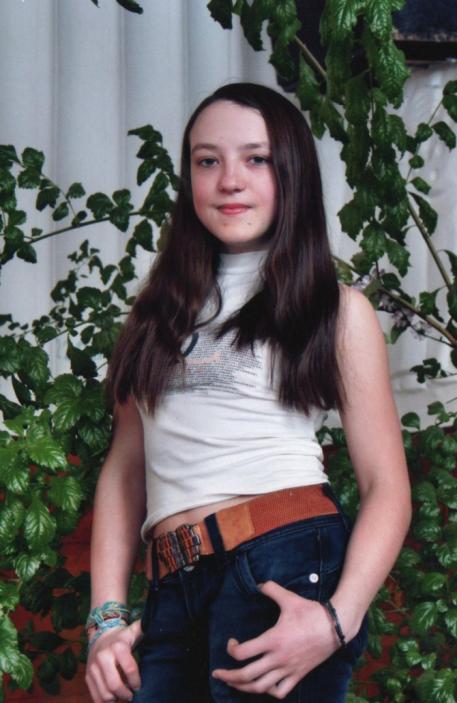 Борцова Анастасия
МКОУ Борцовская СОШ
8 класс
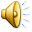 Кратко о себе
Обаятельная и привлекательная
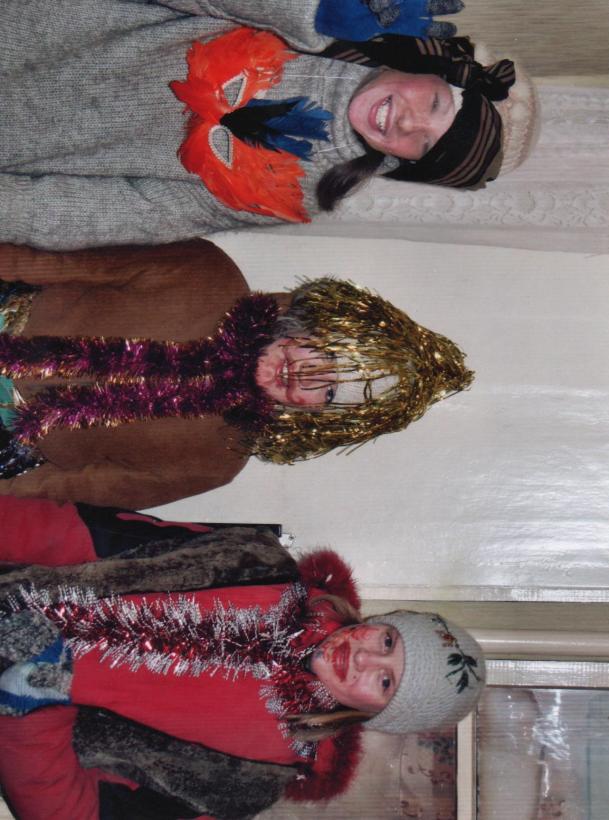 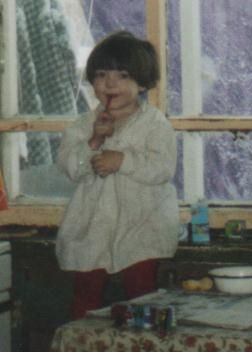 Учусь в Борцовской СОШ
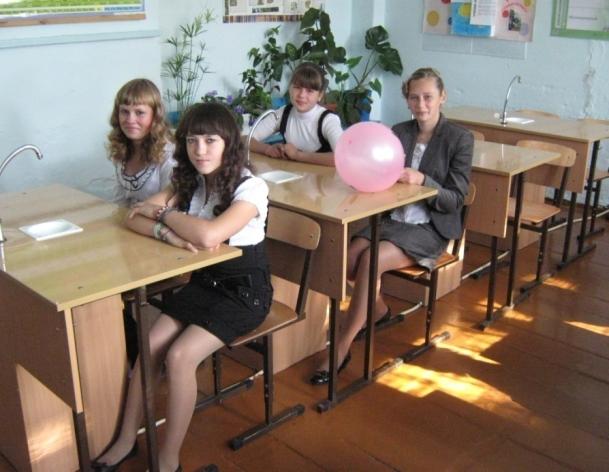 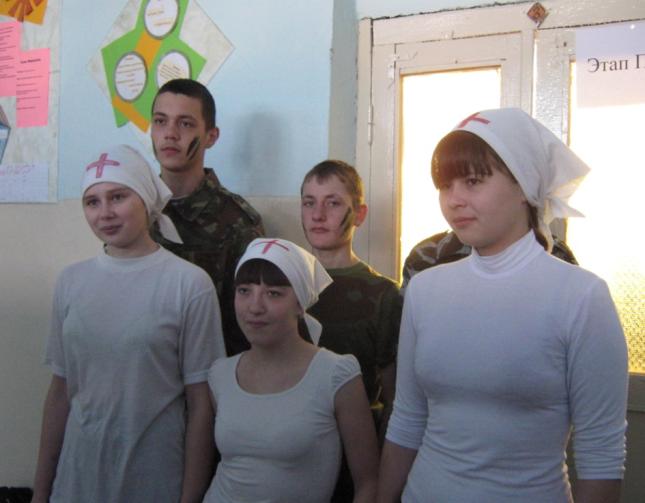 Люблю активный образ жизни
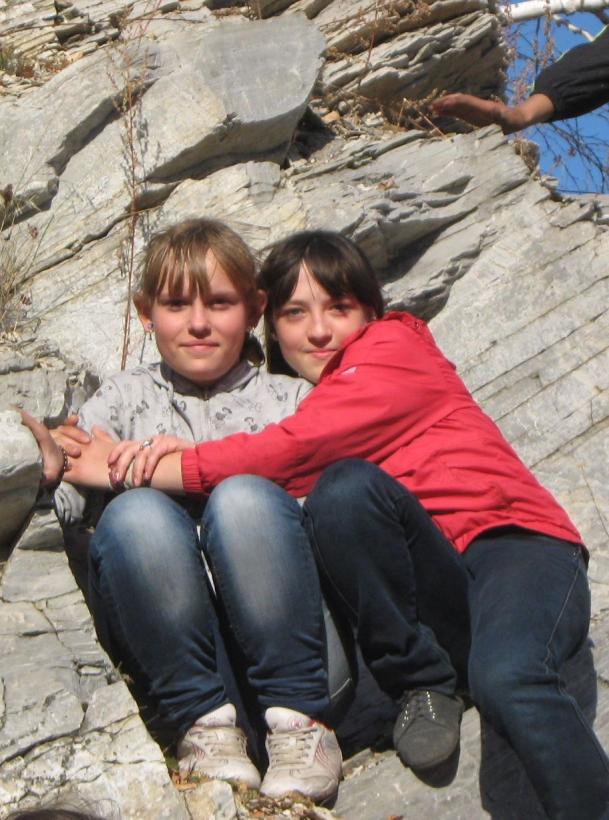 Обожаю спорт
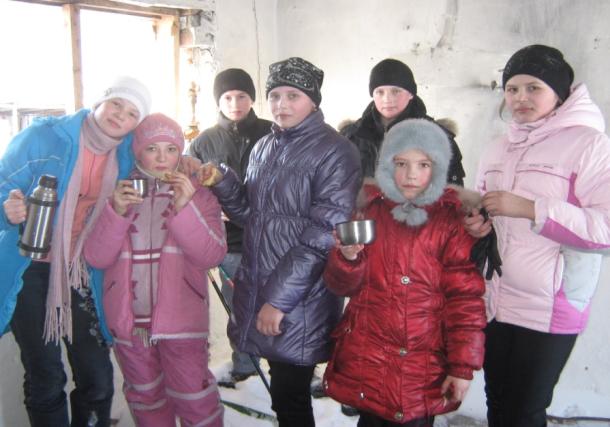 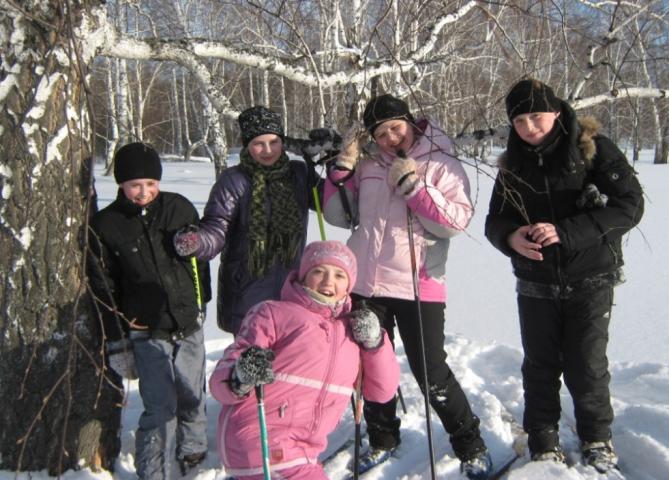 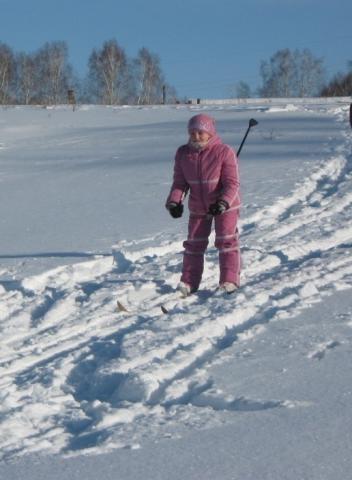 У меня много друзей
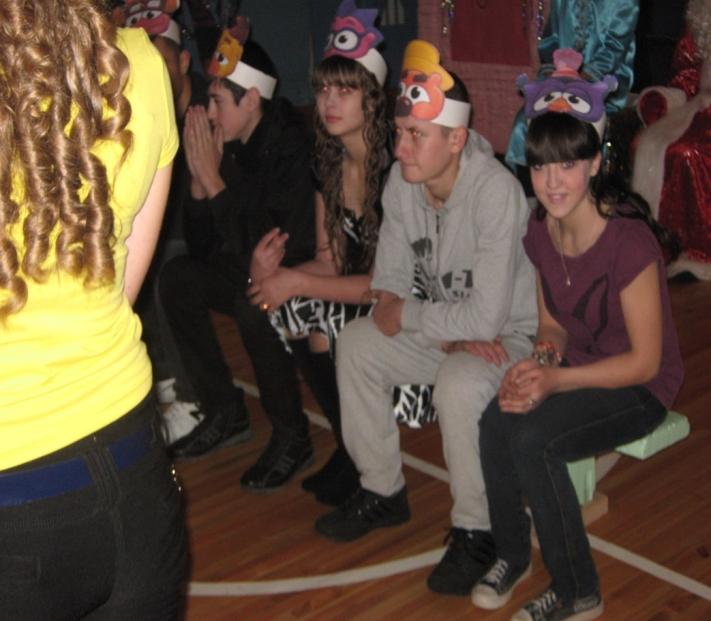 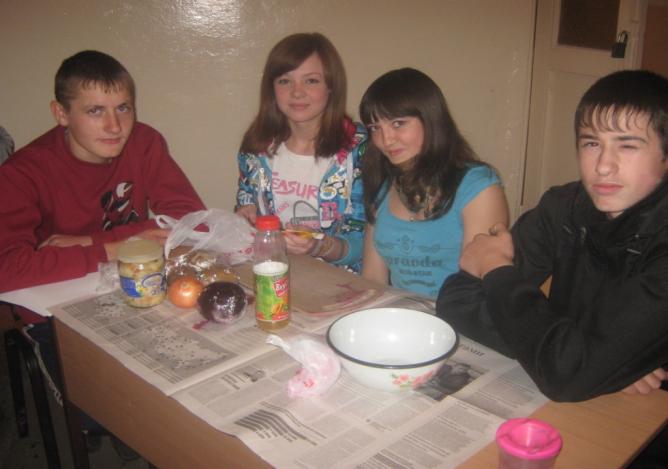 Лучший друг-мама…
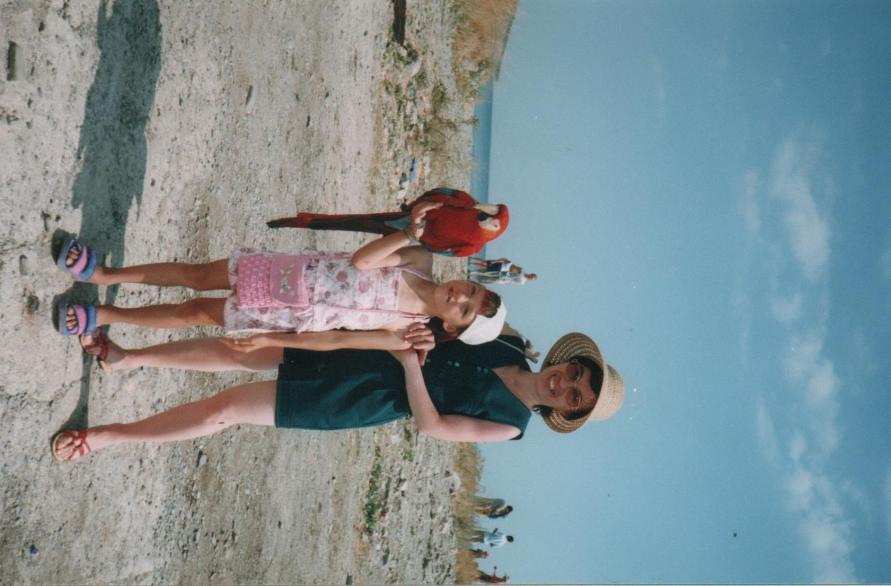 Мои интересы…
В первом класса начала заниматься классическими танцами
Всегда любила физкультуру !
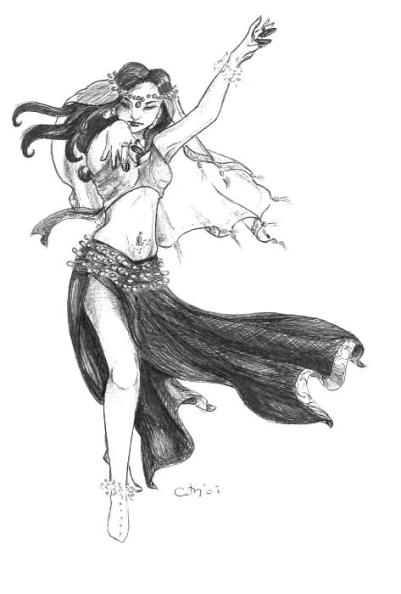 Недавно увлеклась  школой восточного танца
СПАСИБО ЗА ВНИМАНИЕ